Грант на развитие материально-технической базы СПоК
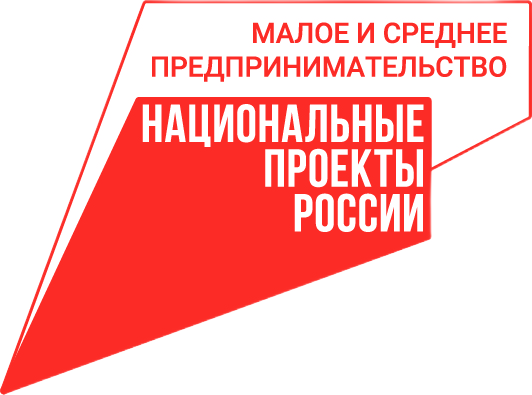 СПок – сельскохозяйственный потребительский перерабатывающий и (или) сбытовой кооператив, созданный и осуществляющий деятельность в соответствии с ФЗ от 08 декабря 1995г. № 193-фз           «о сельскохозяйственной кооперации», или потребительское общество (кооператив), осуществляющие деятельность по заготовке, хранению, подработке, переработке, сортировке, убою, первичной переработке, охлаждению, подготовке к реализации, транспортировке и реализации сельскохозяйственной продукции, дикорастущих пищевых ресурсов, а также продуктов переработки указанной продукции.
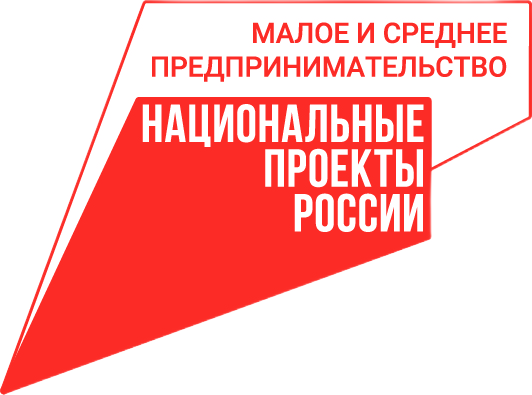 На что потратить грантЦелью предоставления гранта является финансовое обеспечение затрат (безучета налога на добавленную стоимость) по следующим мероприятиям в рамках реализации Программы:
приобретение, строительство, реконструкция, капитальный ремонт или модернизация производственных объектов; 
В случае предоставления гранта на капитальное строительство, земельные участки, на которых планируется капитальное строительство, должны: 
- не относиться к сельскохозяйственным угодьям; 
- располагаться в территориальной зоне, предусматривающей размещение объектов капитального строительства; 
- иметь вид разрешенного использования земельного участка, предусматривающий размещение объектов капитального строительства; 
приобретение и монтаж оборудования и техники для производственных объектов, в том числе предназначенных для охлаждения, транспортировки погрузки, разгрузки сельскохозяйственной продукции, а также приобретение оборудования для лабораторного анализа качества сельскохозяйственной продукции для оснащения лабораторий производственного контроля качества и безопасности выпускаемой продукции;
приобретение специализированного транспорта, фургонов, прицепов, полуприцепов, вагонов, контейнеров для транспортировки, обеспечения сохранности при перевозке и реализации сельскохозяйственной продукции;
приобретение и монтаж оборудования для рыбоводной инфраструктуры и аквакультуры;
Погашение не более 20% привлекаемого на реализацию БП льготного инвестиционного кредита в соответствии с постановлением Правительства РФ от  29.12. 2016 № 1528
!!! Перечень оборудования, техники, оборудования для лабораторного анализа, специализированного транспорта и оборудования для рыбоводной инфраструктуры утверждается Министерством (Приказ МСХ РК от 27.07.2021г. № 373)
!!! Приобретение имущества у члена СПоК (включая ассоциированных членов) за счет средств гранта не допускается.
!!! Приобретение имущества, ранее приобретенного с использованием средств государственной поддержки, за счет средств гранта не допускается.


		                                                           Размер гранта:
		                       Не превышает 20 млн. рублей, но не более 60% затрат получателя гранта.
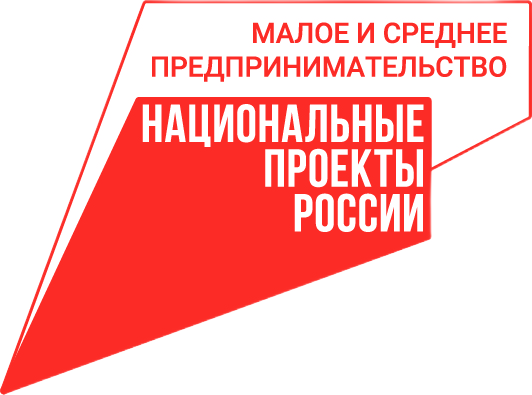 Критерии для получателей гранта
получатель зарегистрирован на сельской территории или на территории сельской агломерации Республики Крым;
получатель гранта осуществляет деятельность по заготовке, хранению, подработке, переработке, сортировке, убою, первичной переработке, охлаждению, подготовке к реализации, транспортировке и реализации сельскохозяйственной продукции, дикорастущих пищевых ресурсов, а также продуктов переработки указанной продукции не менее 12 месяцев со дня регистрации;
получатель гранта объединяет не менее 10 сельскохозтоваропроизводителей, признаваемых таковыми в соответствии со ст. 3 Федерального закона от 29 декабря 2006 года N 264-ФЗ "О развитии сельского хозяйства" на правах членов кооператива (кроме ассоциированного членства);
не менее 70 процентов выручки получателя гранта формируется за счет осуществления видов деятельности по заготовке, хранению, подработке, переработке, сортировке, убою, первичной переработке, охлаждению, подготовке к реализации, транспортировке и реализации сельскохозяйственной продукции, дикорастущих пищевых ресурсов, а также продуктов переработки указанной продукции;
выручка получателя гранта за отчетный финансовый год составляет не менее 1 млн. рублей;
получатель является членом ревизионного союза сельскохозяйственных кооперативов;
получатель в отчетном финансовом году не привлекался к ответственности за несоблюдение запрета на выжигание сухой травянистой растительности, стерни, пожнивных остатков на землях сельскохозяйственного назначения;

Получатель гранта имеет право на повторное получение гранта при условии реализации ранее предоставленного бизнес - плана в полном объеме и достижения плановых показателей деятельности, но не ранее чем через 36 месяцев с даты получения предоставленного гранта, при отсутствии внесения изменений в плановые показатель ранее предоставленного БП.
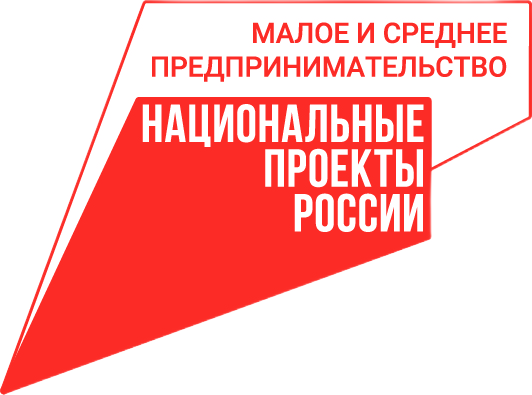 Документы для участия в отборочном конкурсе
заявка на участие в конкурсе и предоставление гранта, включающую согласие участника конкурса на публикацию (размещение) на официальном сайте Министерства ("Портал Правительства Республики Крым«) в информационно-телекоммуникационной сети "Интернет" (https://msh.rk.gov.ru) информации об участнике конкурса, иной информации, а также информации о соответствии участника конкурса требованиям Порядка, указанным на 1-е число месяца подачи заявочной документации, по форме, утвержденной Министерством;
копия документа гражданина РФ, удостоверяющего личность руководителя, участника конкурса;
копия документа, удостоверяющего полномочия представителя участника конкурса (в случае обращения с заявочной документацией представителя участника конкурса);
копия учредительных документов и устава участника конкурса;
бизнес-план;
документ об отсутствии неисполненных обязанностей по уплате налогов, сборов и др., по состоянию на дату не ранее 30 календарных дней до даты подачи заявочной документации в Министерство, выданный территориальным органом ФНС;
справка кредитной организации, подтверждающую наличие на счете денежных средств не менее 10% суммы затрат, предусмотренных бизнес-планом, по состоянию на дату не ранее 5 календарных дней до даты подачи заявочной документации в Министерство;
письмо юридического лица о готовности в случае получения участником конкурса гранта предоставить ему кредит (заем) в необходимом объеме (предоставляется в случае, если в соответствии с бизнес-планом предусматривается привлечение кредитных (заемных) средств, по состоянию на дату не ранее 5 календарных дней до даты подачи заявочной документации в Министерство;
копия годовой бухгалтерской (финансовой) отчетности с отметкой ФНС о её принятии за отчетный финансовый год;
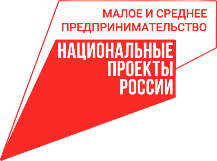 список членов участника конкурса и копию решения общего собрания членов участника об утверждении бизнес-плана и о согласии выполнений условий получения и расходования гранта;
справка, подтверждающая статус сельскохозяйственного производителя членов участника конкурса за отчетный финансовый год, по форме, утвержденной Министерством (для членов участника конкурса, являющихся юридическими лицами или ИП);
документ, подтверждающий статус члена участника конкурса - личного подсобного хозяйства, - выписка из похозяйственной книги, на дату не ранее 30 календарных дней до даты подачи заявочной документации в Министерство;
копия решения общего собрания участника конкурса о порядке формирования неделимого фонда СПоК с учетом предоставления и расходования гранта;
справка о состоянии паевого, резервного и неделимого фондов участника конкурса;
справка ревизионного союза сельскохозяйственных кооперативов о членстве участника конкурса в ревсоюзе;
справка о структуре выручки участника конкурса за отчетный финансовый год;
выписка из протокола собрания наблюдательного совета участника конкурса или собрание членов об избрании представителя для защиты бизнес-плана;
документ об отсутствии сведений о дисквалифицированных руководителе, членах коллегиального исполнительного органа, лице, исполняющем функции единоличного исполнительного органа, или главном бухгалтере участника конкурса, являющегося юридическим лицом, или ИП в реестре дисквалифицированных лиц по состоянию на дату не ранее 30 календарных дней до даты подачи заявочной документации, выданный территориальным органом ФНС;
копия приказа о назначении руководителя и главного бухгалтера участника конкурса;
согласие на передачу и обработку персональных данных председателя и/или представителя участника конкурса. 

		Участник конкурса вправе предоставить выписку из ЕГРЮЛ

                    !!!Кроме указанных документов  предоставляются дополнительные, в зависимости от направлений  использования гранта
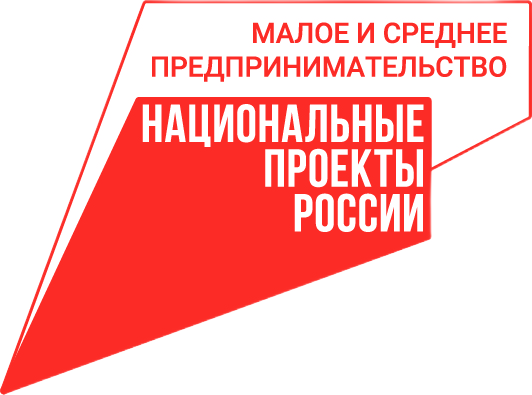 Обязательства грантополучателя
осуществлять деятельность СПоК на сельской территории или на территории сельской агломерации Республики Крым в течении не менее 5 лет с даты получения гранта;
трудоустроить на постоянную работу новых работников исходя из расчета не менее одного нового работника на каждые 10 млн. рублей гранта в течение 12 месяцев, но не менее одного нового работника на один грант и сохранить созданные рабочие места в течение срока действия соглашения;
внести в неделимый фонд СПоК имущество, приобретенное за счет средств гранта;
оплачивать за счет собственных и кредитных (заемных) (в случае их привлечения) средств не менее 40% стоимости каждого наименования в плане расходов гранта;
освоить грант в течении 24 месяцев с даты его получения на лицевой счет, открытый в Управлении Федерального казначейства по РК;
осуществить государственную регистрацию имущества, приобретенного за счет гранта;
согласовывать с Министерством реализацию, передачу в аренду и /или отчуждение имущества, приобретённого с использованием средств гранта, при условии неухудшения плановых показателей;
предоставление отчетов в Министерство в течении 5ти лет (отчет об осуществлении расходования гранта, отчет о достижении значений результата предоставления гранта).